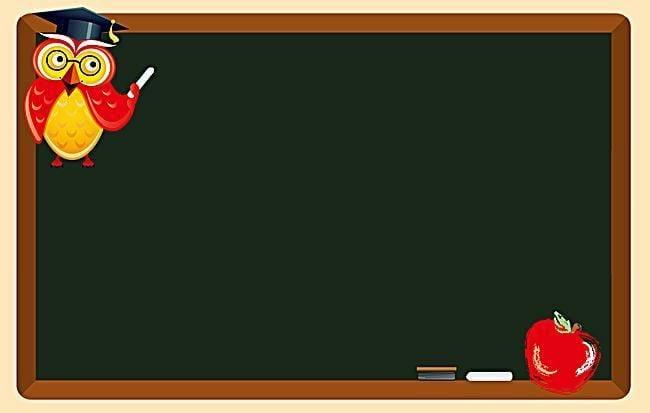 СТАЛНОСТ КОЛИЧНИКА
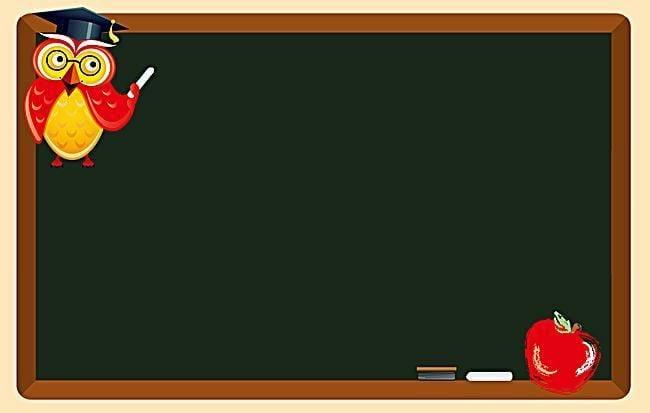 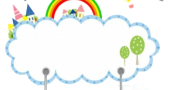 Поновимо!
400:20 =
20
(400·2):20 =
40
800:20 =
Aко дјељеник повећамо 2 пута и количник ће се повећати 2 пута.
(400:2):20 =
200:20 =
10
Aко дјељеник смањимо 2 пута и количник ће се смањити толико пута.
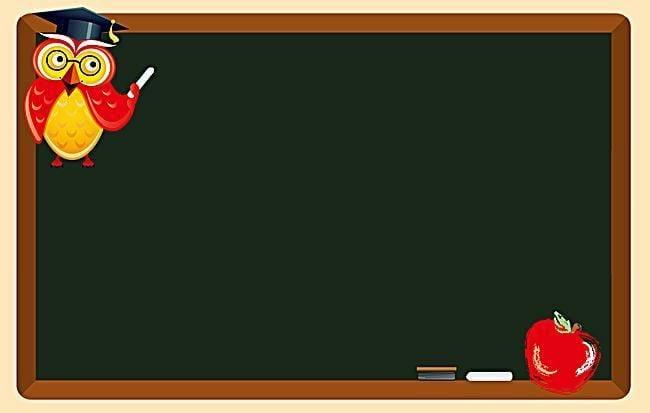 400:(20·2)=
400:40=
10
Aко дјелилац повећамо два пута, количник ће се смањити 2 пута.
40
400:10=
400:(20:2)=
Aко дјелилац смањимо 2 пута, количник ће се повећати толико пута.
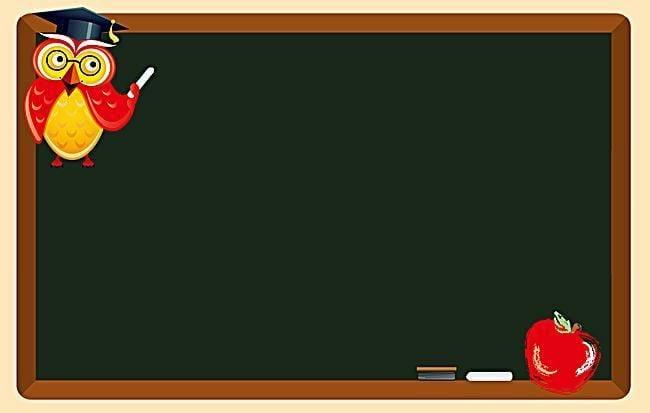 СТАЛНОСТ КОЛИЧНИКА
180:3=
60
(180·3):(3·3)=
540 : 9 =
60
Ако и дјељеник и дјелилац помножимо истим бројем количник се неће промијенити, остаће исти или сталан.
60
60 : 1 =
(180:3):(3:3) =
Ако и дјељеник и дјелилац подијелимо истим бројем количник се неће промијенити.
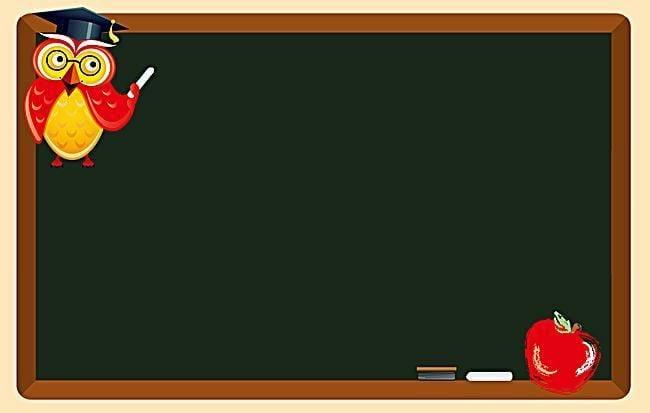 Урадимо заједно сљедеће примјере:

325:5=65




240:60=4
325:5=
(325·2):(5·2)=
650:10=
65
4
40:10=
240:60=
(240:6):(60:6)=
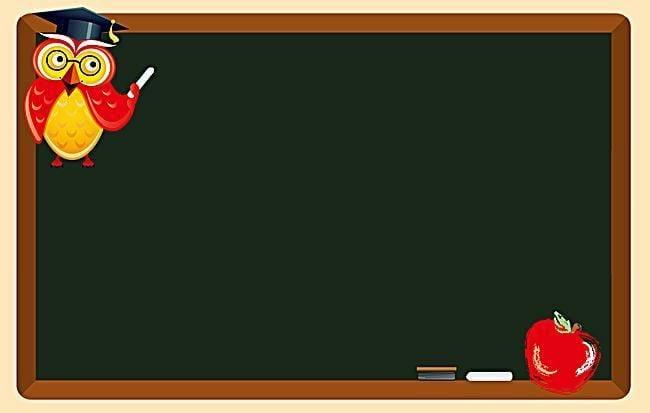 ЗАДАЦИ ЗА САМОСТАЛАН РАД:
Урадити 4. и 5. задатак из уџбеника на страни 72.